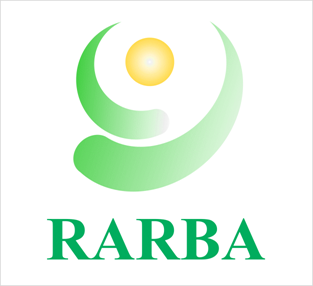 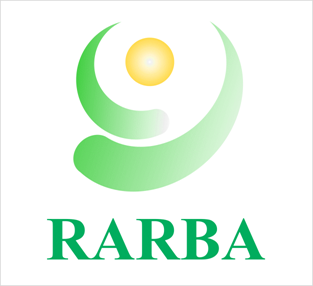 الندوة الوطنية حول:«حصيلة المجتمع المدني في الترافع من اجل التدبير المستدام لمجال محمية اركان للمحيط الحيوي: الحصيلة و الافاق"
الخميس 28 يناير 2021 – فندق المكار - اكادير
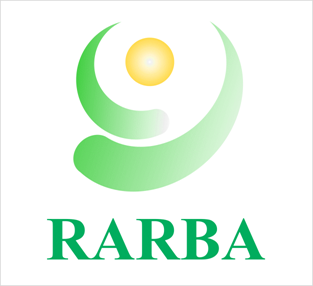 Plan de l’exposé :
Présentation du RARBA
Mission et objectifs du RARBA: période 2005-2011 – période 2015-2020
Projets du RARBA et partenaires au niveau de la RBA
Perspectives 
 1- تقديم الشبكة 
2- رسالة و اهداف الشبكة : الفترة 2005-2011 و 2015-2020
3- مشاريع الشبكة و شركائها على مستوى محمية اركان للمحيط الحيوي
4- افاق النموذج التنموي الجديد
RARBA - Abdellah AHJAM
26/01/2021 06:15
2
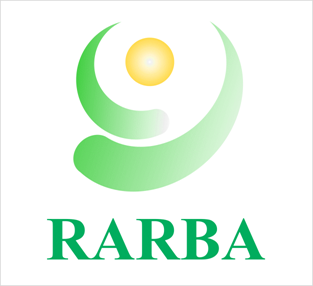 Présentation du RARBA
Des rencontres entre les associations de la RBA (2000-2002)…
لقاءات تنسيقية لجمعيات محمية المحيط الحيوي للاركان
RARBA: crée le 12 mai 2002
    par (220 associations) dans les 6 provinces de la RBA
تأسيس الشبكة: يوم 12 ماي 2002 بحضور 220 جمعية من مختلف أقاليم المحمية (6)
RARBA - Abdellah AHJAM
26/01/2021 06:15
3
Les coordinations provinciales du RARBA: 5 coordinations 
Provinciales + 1 coordination régionale
Essaouira
Agadir
Taroudant
Inezgane
Chtouka
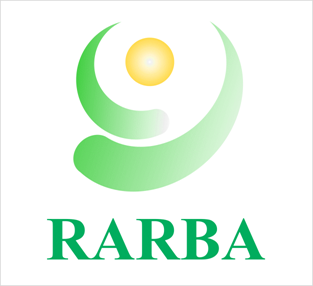 Tiznit
Sidi Ifni
Abdellah AHJAM
26/01/2021 06:15
4
Gouvernance du RARBA
Plan d’action du RARBA 2005-2011   برنامج عمل
Objectif global :
    Le développement durable dans la zone de la RBA est assuré
الهدف العام: التنمية المستدامة بمحمية اركان للمحيط الحيوي مضمونة  
Objectif du RARBA : 
      Le RARBA est reconnu comme animateur d'un pôle de développement durable sur la base d'une approche partenariale et d'une planification ascendante dans la zone de la RBA
هدف الشبكة: شبكة RARBA معترف بها كمنشط لقطب التنمية المستدامة على أساس مقاربة تشاركية و تخطيط تصاعدي بمجال RBA
RARBA - Abdellah AHJAM
26/01/2021 06:15
6
Plan d’action du RARBA 2005-2011   برنامج عمل
Objectifs spécifiques     الأهداف النوعية:
1-Les structures organisationnelles du RARBA sont consolidées et développées
البنيات التنظيمية للشبكة تمت ارسائها و تنميتها
2-Le renforcement des capacités des membres du réseau et de ses partenaires est assuré (Approche partenariale, PSP, Gestion des RN, Communication, Genre…)
تقوية قدرات أعضاء الشبكة و شركائها مضمونة (المقاربة التشاركية، التخطيط الاستراتيجي التشاركي، تدبير الموارد الطبيعية، التواصل و تدبير النزاعات، مقاربة النوع الاجتماعي 
.
RARBA - Abdellah AHJAM
26/01/2021 06:15
7
Plan d’action du RARBA 2005-2011   برنامج عمل
Objectifs spécifiques
3-L'appui aux ADL et aux CL en partenariat avec d'autres intervenants en vue d'un développement local durable est assuré
دعم الجمعيات التنموية المحلية و الجماعات المحلية بشراكة مع مختلف المتدخلين في افق ضمان تنمية محلية مستدامة,
4-L'implication du RARBA dans l'initiation de la mise en œuvre du plan cadre de la RBA est effective
مشاركة فعالة للشبكةRARBA في الشروع لتنزيل مخطط الاطار لمجال RBA
RARBA - Abdellah AHJAM
26/01/2021 06:15
8
Plan d’action du RARBA 2005-2011
Objectifs spécifiques
5-La position du RARBA par rapport aux problèmes d`environnement majeurs dans l’arganeraie (eau, ensablement, surpâturage, Agriculture moderne, urbanisation,….) est élucidée.
مواقف الشبكةRARBA إزاء المشاكل البيئية الكبيرة (الماء، الترمل، الرعي الجائر، الفلاحة العصرية، التوسع العمراني،...) متبلورة و واضحة.
RARBA - Abdellah AHJAM
26/01/2021 06:15
9
3- Projets du RARBA et partenaires au niveau de la RBARéalisations et Résultats obtenus (2005/2008)
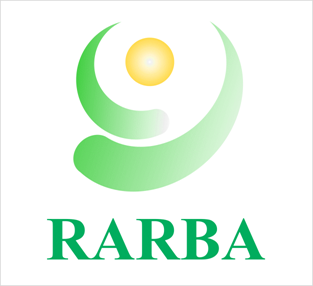 26/01/2021 06:15
RARBA - Abdellah AHJAM
10
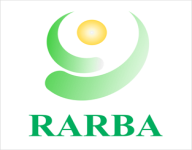 Réalisations et Résultats obtenus  2018-2016 ) )
26/01/2021 06:15
RARBA - Abdellah AHJAM
11
Périmètres de régénération du RARBA
Plusieurs périmètres de régénération de l’arganier  (environ 900ha) ont été plantés par le RARBA en collaboration avec :

 Les populations locales : concertation et sensibilisation
L’ADS : Financement en grande partie
 La GTZ, FEM et autres : Complément de financement
Le HCEFLCD : Encadrement technique et mise à disposition des plants
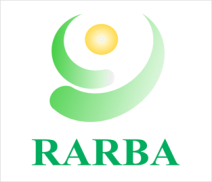 26/01/2021 06:15
RARBA - Abdellah AHJAM
12
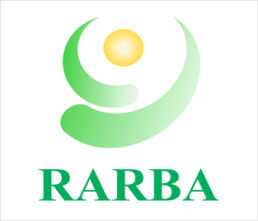 Superficies plantées par le RARBA
Période 2005 - 2010
26/01/2021 06:15
RARBA - Abdellah AHJAM
13
2011
Création de l’ANDZOA
26/01/2021 06:15
RARBA - Abdellah AHJAM
14
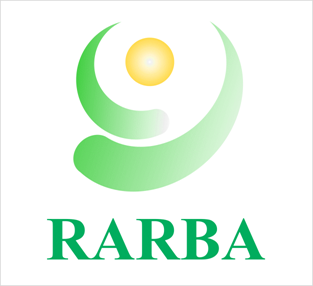 المخطط الاستراتيجي للشبكة 2016-2020
الرؤية 
الرسالة 
الأهداف الاستراتيجية
Abdellah AHJAM
26/01/2021 06:15
15
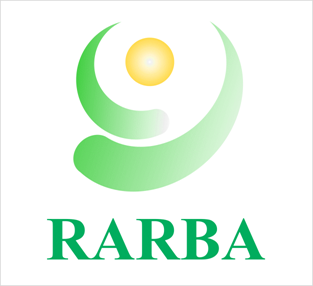 الرسالة: Mission
نحن شبكة جمعيات محمية المحيط الحيوي لأركان، نضطلع بدور قطب للتنشيط والترافع من أجل تنمية مستدامة في مجال محمية المحيط الحيوي لأركان
 Nous sommes le Réseau des Associations de la Réserve de Biosphère Arganeraie, nous nous positionnons comme pôle d’animation et de plaidoyer en vue d’un développement durable dans le cadre de cette réserve de Biosphère.
Abdellah AHJAM
26/01/2021 06:15
16
مقارنة الرسالتين:
مخطط 2016/2020 (في سياق رؤية 2030)
نحن شبكة جمعيات محمية المحيط الحيوي لأركان، نضطلع بدور قطب للتنشيط والترافع من أجل تنمية مستدامة في مجال محمية المحيط الحيوي لأركان
مخطط 2005 / 2011:
شبكة RARBA معترف بها كمنشط لقطب التنمية المستدامة على أساس مقاربة تشاركية و تخطيط تصاعدي بمجال RBA
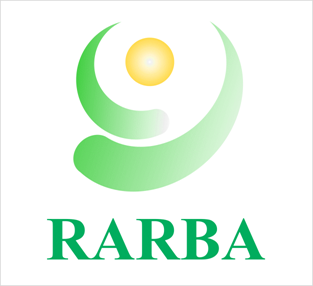 الرؤية:VISION
ترسيخ محمية المحيط الحيوي باعتبارها نموذجا تنمويا لمجال أركان، في أفق 2030

Ancrer le concept de la RBA comme modèle de développement de l’Arganeraie à l’horizon 2030
Abdellah AHJAM
26/01/2021 06:15
18
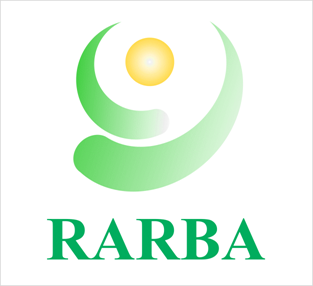 الهدف الاستراتيجي:
"المساهمة في تحقيق التنمية المستدامة في مجال محمية المحيط الحيوي لأركان"
Abdellah AHJAM
26/01/2021 06:15
19
adhésion au réseaux nationaux
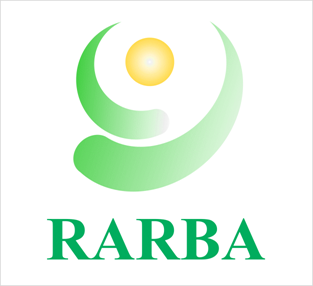 le RARBA est membre du:
REMESS depuis 2006
عضو في الشبكة المغربية للاقتصاد الاجتماعي و التضامني
REMAJEC depuis 2008
عضو في الشبكة المغربية للشباب و التشاور
AMCDD (2016)
عضو في الائتلاف المغربي من اجل المناخ و التنمية المستدامة
CAN aw (Climat Action Network – Arab Word)
شبكة المناخ –العالم العربي
UICN: union international pour la conservation de la nature
الاتحاد العالمي للمحافظة على الطبيعة
26/01/2021 06:15
RARBA - Abdellah AHJAM
20
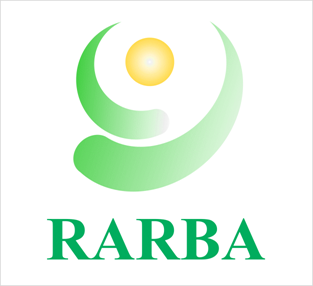 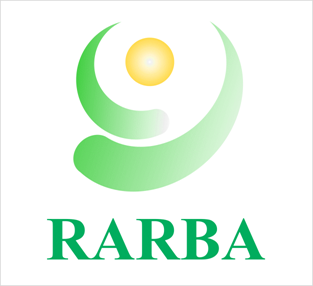 4- Perspectives du RARBA:
Renforcement de nos partenariats pour un Plaidoyer sur la gestion durable de l’arganeraie (notre vision 2030):
تقوية شراكاتنا للترافع من اجل التنمية المستدامة (الرؤية 2030)
Le RARBA est membre de la commission des ressources naturelles, environnement, habitat et aménagement du territoire du conseil provincial de TIZNIT pour élaboration du PAC  (Période 2017/2021)….
26/01/2021 06:15
RARBA - Abdellah AHJAM
21
Contribuer à instaurer les valeurs du développement durable à travers l’éducation environnementale:المساهمة في ترسيخ قيم التنمية المستدامة من خلال التربية البيئية
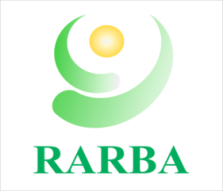 26/01/2021 06:15
RARBA - Abdellah AHJAM
22
Création d’un centre d’éducation  environnementale à TIZNIT: ECOTIZNIT (les conventions sont signés entre RARBA + D.MEN/AREF + municip. TIZNIT + Cons. Prov. TIZNIT + Minist. Environnement)
احداث مركز للتربية البيئية بتيزنيت بشراكة مع عدة شركاء
En projet: un centre d’éducation environnemental régional/ RBA…? Promotion du label RBA…
التشاور من اجل احداث المركز الإقليمي للتربية البيئية بمجالRBA
26/01/2021 06:15
RARBA - Abdellah AHJAM
23
انجاز دليل للحقوق الاقتصادية و الاجتماعية و الثقافية و البيئية بمجال RBA
بدعم من الوزارة المنتدبة المكلفة بحقوق الانسان سيتم انجاز دليل للحقوق الاقتصادية و الاجتماعية و الثقافية و البيئية بمجال RBA من اجل ترسيخ ثقافة حقوق الانسان و اعتماد المقاربة الحقوقية من اجل تمكين الساكنة المحلية من حقها في العيش الكريم من خلال تدبير مستدام لمواردها الطبيعية.
اصدار مذكرة ترافعية من اجل تفعيل مخطط الاطار / برنامج العمل
26/01/2021 06:15
RARBA - Abdellah AHJAM
24
اين نحن من تنزيل نموذج محميات المحيط الحيوي؟
نموذج محميات المحيط الحيوي يتأسس بناء على الجمع بين المعرفة العلمية و الحكامة وذلك بهدف: الحد من تدهور التنوع البيولوجي + 
    تحسين مستوى عيش الساكنة المحلية من خلال تعزيز الظروف الاقتصادية و  الاجتماعية والثقافية لإرساء اسس التنمية المستدامة (تنزيل أهداف التنمية المستدامة  ODD )+ ....
26/01/2021 06:15
RARBA - Abdellah AHJAM
25
اين نحن من تنزيل نموذج محميات المحيط الحيوي في ظل الوضع الراهن؟
العدالة المجالية بين الجبل و السهل (التضامن المجالي)؟
انعكاسات عادلة و منصفة للموارد الطبيعية على المجال؟ (المقالع، المناجم، القنص،......)
مشاركة الساكنة المحلية و الفاعلين المحليين (مستوى الدوار، الجماعة،...) في تدبير مجالهم الترابي؟
26/01/2021 06:15
RARBA - Abdellah AHJAM
26
مشكل الرعي و الترحال
تفعيل القوانين الحالية، خصوصا ما يتعلق بالرعي و الترحال: 14-15 يناير 2012 بتيزنيت تم تنظيم يوم دراسي حول مشاكل الرعي و الملك الغابوي و الخنزير البري...
26/01/2021 06:15
RARBA - Abdellah AHJAM
27
خلاصات وتوصيات: شبكة RARBA  تدعو الى:
تعميق التشاور المتعدد الأطراف من اجل بلورة تصور شمولي لحكامة RBA (أجهزة الحكامة: هيئة التدبير+ هيئة التشاور + اللجنة العلمية) و تحديد المخاطب بخصوص تدبير (RBA) .كيف سيتم تجاوز مشكل شساعة المجال من اجل حكامة جيدة؟
ضرورة  الحفاظ على المناطق المركزية وفق التنطيق ZONAGE المعتمد من طرف جهاز التدبير ووضع اليات لحمايتها وتنميتها: بعد تقييم العشرية الثانية فقدنا منطقتين مركزيتين (اكونكا (اشتوكة ايت باها) و والقاضي (تارودانت))
تفعيل مقاربة محميات المحيط الحيوي: اية مأسسة؟؟؟....
ضرورة اعتماد المقاربات الحقوقية و الترابية من اجل تحقيق عدالة مجالية (الجبل، السهل...) مع تمكين المجال من استثمار ثرواته الطبيعية (المقالع، المعادن، القنص،....) لتمكين الساكنة المحلية و الجماعات الترابية من المشاركة في تدبير ثرواتها الطبيعية.
26/01/2021 06:30
RARBA - Abdellah AHJAM
28
خلاصات وتوصيات: شبكة RARBA  تدعو الى:
اعتماد مقاربة النوع الاجتماعي لتأهيل المرأة و الشباب من اجل مواجهة التغيرات المناخية وإرساء التنمية المستدامة بمجل RBA، وخصوصا في المناطق الجبلية، باعتبارها اوساطا هشة، تزداد هشاشتها بفعل التغيرات المناخية.
تقوية تشبيك فعاليات المجتمع المدني بمحميات المحيط الحيوي بالمغرب و العمل على تأسيس «شبكة وطنية لجمعيات المحيط الحيوي بالمغرب»... RNARB
دعم و تقوية انفتاح البحث العلمي على فعاليات المجتمع المدني باعتبار ان محمية المحيط الحيوي مختبر للتنمية المستدامة...
26/01/2021 06:35
RARBA - Abdellah AHJAM
29
خلاصات وتوصيات: شبكة RARBA  تدعو الى:
وضع اليات للتنسيق والتشاور بين أجهزة تدبير محميات المحيط الحيوي للانتقال من اجهزة وصاية structures de Tutelle  (و هي أجهزة متعددة / قطاعية) وليست بأجهزة التدبير organe de gestion
إيجاد صيغ التنسيق مع لجنة MaB- Maroc   (لجنة متطوعة كما هو الحال ببعض دول العالم)؟ والبحث عن سبل تنشيط وتفعيلMaB- Maroc ؟
 ضرورة وضع برنامج لتتبع سير مسلسل التنمية المستدامة بمحميات المحيط الحيوي، باعتبارها خزانا للتنوع البيولوجي والتنوع الثقافي ومختبرا للتنمية المستدامة.....
26/01/2021 06:37
RARBA - Abdellah AHJAM
30
خلاصات وتوصيات: شبكة RARBA  تدعو الى:
تمكين المجتمع المدني من المشاركة الحقيقية لتدبير المجال:
 - اعتماد المقاربة لتشاركية من اجل مشاركة واسعة للمجتمع المدني في تدبير المشاريع الكبرى بمجال محمية اركان للمحيط الحيوي؟ (المشاريع الفلاحية؟ دراسة التأثير على البيئة؟ مشاريع الاستثمار في الموارد الطبيعية (المقالع، المعادن، القنص،....)؟
تقوية قدرات الفاعلين المحليين باعتماد المقاربة الحقوقية من اجل تمكين الفاعل الترابي لإرساء أسس الاقتصاد الاجتماعي التضامني (الاقتصاد الأخضر- الاقتصاد الدائري Economie Circulaire-....)
26/01/2021 06:43
RARBA - Abdellah AHJAM
31
خلاصات وتوصيات: شبكة RARBA  تدعو الى:
ضرورة الاخذ بعين الاعتبار لكل المناطق المحمية بمجال RBA في المخططات الترابية وعلى راسها: SRAT  المخطط الجهوي للتهيئة الترابية
تحيين الترسانة القانونية الحالية للحفاظ على التنوع البيولوجي والمناطق المحمية
26/01/2021 07:43
RARBA - Abdellah AHJAM
32
اليوم التواصلي حول مشاكل محمية أركان للمحيط الحيوي:بمقر الغرفة الفلاحية يوم 9 فبراير2010   الهدف: التشاور مع الفعاليات المحلية للمشاركة في الملتقى الجهوي بأكادير حول الميثاق الوطني للبيئة (10-11فبراير 2010)
26/01/2021 06:15
ABDELLAH  AHJAM
33
حضور نوعي متميز لكافة الفاعلين المحليين: 14-15 يناير2012المياه و الغابات – الفلاحة – منتخبين –جماعات محلية – جمعيات – تعاونيات ....
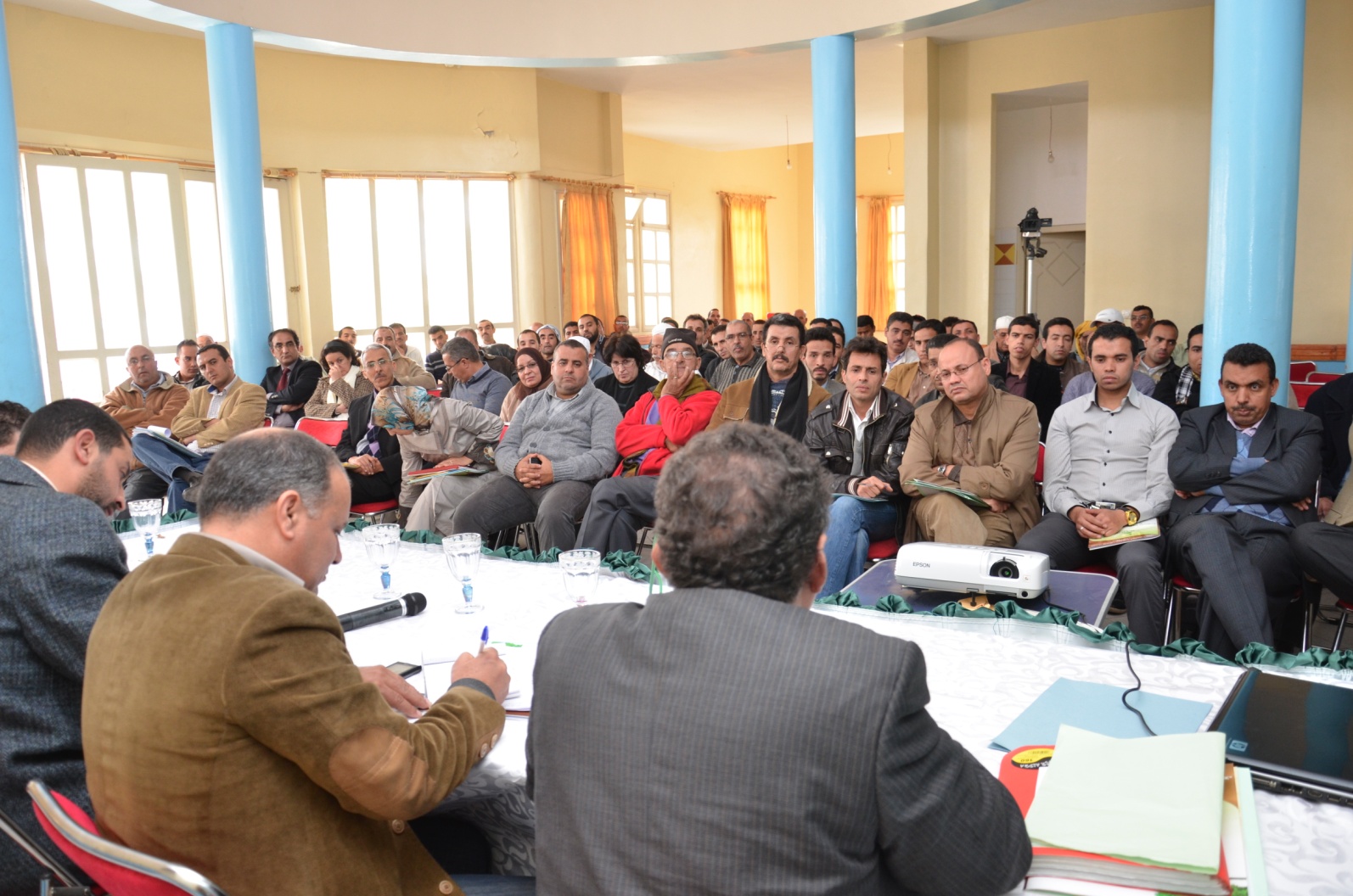 26/01/2021 06:15
ABDELLAH  AHJAM
34
شهادات حية حول مشاكل التدبير المستدام لمجال المحيط الحيوي للأركان: الرعي الجائر + الملك الغابوي + الخنزير ... 14-15 يناير2012
26/01/2021 06:15
ABDELLAH  AHJAM
35
وقفة احتجاجية لساكنة جماعة اربعاء الساحل (تيزنيت) بعد استقالة المجلس الجماعي احتجاجا على اعتداءات الرحل: دجنبر2011
26/01/2021 06:15
RARBA - Abdellah AHJAM
36
تنظيم ندوة وطنية حول "دور المجتمع المدني في الحكامة والتدبير المستدام لمجال محمية اركان للمحيط الحيوي: الحصيلة والافاق« يوم 18 نونبر 2018  اصدار «نداء اكادير – 15 نونبر 2018»
26/01/2021 07:01
RARBA - Abdellah AHJAM
37
اصدار «نداء اكادير – 15 نونبر 2018»
26/01/2021 06:55
RARBA - Abdellah AHJAM
38
عرض الدليل المنهجي حول" إدماج بعد حقوق الانسان في التنمية المجالية بمحمية المحيط الحيوي لأركان . مشروع: ديناميات مواطنة من أجل تعزيز الحقوق الاقتصادية والاجتماعية والثقافية والبيئية بمجال محمية المحيط الحيوي للأركان   (22 يناير 2019)
26/01/2021 06:54
RARBA - Abdellah AHJAM
39
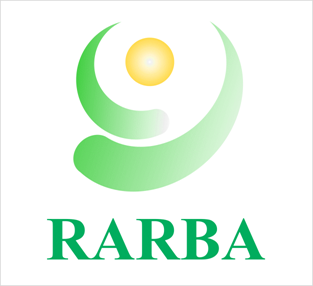 Merci pour votre attention
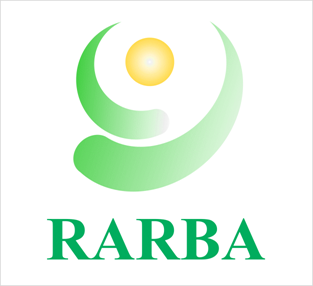 26/01/2021 06:15
RARBA - Abdellah AHJAM
40